ESSERE E PENSIERO: METAFISICA E TEOLOGIA NATURALE NELLA PROSPETTIVA CLASSICA E NEL PENSIERO MODERNO E CONTEMPORANEO
Gennaro Luise
Pontificia Università della Santa Croce, Roma
Summary and recap (of 11/10/2024)
General introduction. Natural Theology as Metaphysics
Calendar, Schedule and Contents Overview (cf. Discere)
Bibliography and Literature (cf. Discere)
Science and Revealed Theology: a debate (cf. Discere) 
No place for Metaphysics?
1
Uno storico critico che narra una storia molto particolare
«Poiché molti hanno cercato di ordinare il racconto delle cose che si sono compiute fra noi, sembrò opportuno anche a me scriverne a te, o Teofilo, in ordine (kathexês), secondo quello che hanno a noi tramandato coloro che dall'inizio furono testimoni oculari (autoptai) e ministri della parola, dopo aver seguito tutto con attenzione dal principio, con senso critico (akribôs), affinché tu conosca la certezza (asfàleian) dei logoi intorno ai quali sei stato istruito (katekéthes)» (Luca, 1, 1)
2
Fede e Ragione
Testi della Sacra Scrittura interpretati dal Magistero

Dei Filius (Constitutio Dogmatica de Fide Catholica, 1870)
Dei Verbum (Constitutio Dogmatica de Divina Revelatione, 1965)
3
Summary and recap (of 18/10/2024)
Recap of 11/10
St. Luke, 1, 1. Prologue of the Gospel
History as Science ἱστορία (greek radix: ϝιδ, as in latin video and greek οἶδα perfect of ὁράω)
Method of historiography
Dei Filius (1870, CVI), Dei Verbum (1865, CVII). Dogma on Faith and Reason. The role of reason 
Credere est actus intellectus assentientis veritati divinae ex imperio voluntatis a Deo motae per gratiam (Thomas Aquinas, Summa theologiae, II-II, q. 2, a. 9, c)
4
Elementi necessari e sistematici per una teologia naturale (1)
a. Concetto di Mondo 
	1. essere e pensiero 

		1.1 deduzione storica (cfr.)
	2. ente finito, limite
		2.1 deduzione metafisica
	3. nozione di negazione

b. Idea di Totalità
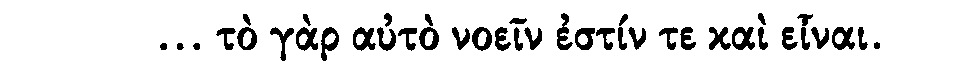 5
Elementi necessari e sistematici per una teologia naturale (2)
c. Immanenza vs Trascendenza 
(totalità immanente vs totalità trascendente)

	1. ontologica
	2. gnoseologica
		2.1. non-onniscienza
		2.2. limite del soggetto-finito e dell’oggetto finito: 				conoscenza?	
	3. propriamente metafisica: assoluto come principio libero 

d. Causalità
6
Summary and recap (of 25/10/2024)
Recap of 18/10
Systematic Elements for a Natural Theology: necessary tools
	A) Concept (of the world)
Notion (of negation)
Being and thought 
Finite being 
	B) Idea (of Totality) 
	C) Immanence vs Transcendence
	D) Principle of Causality
7
Elementi necessari e sistematici per una teologia naturale (1)
a. Concetto di Mondo 
	1. essere e pensiero 

		1.1 deduzione storica (cfr.)
	2. ente finito, limite
		2.1 deduzione metafisica
	3. nozione di negazione

b. Idea di Totalità
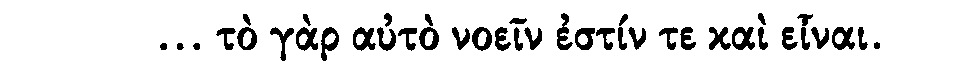 8
Tre elementi presi dalla logica dei termini
Classificazione dal più semplice al più complesso

1. Nozione di negazione
- la negazione è propriamente un elemento sincategorematico, un operatore logico
- nozione: da notio, qui lo interpretiamo come dato elementare
- paragonabile ad una soluzione di continuità nelle percezioni 

2. Concetto di Mondo 
- concetto: termine mentale, elemento di una proposizione
- caratterizzato da una comprensione e da una estensione
- i concetti sono tutti astratti, ma tutti hanno origine dall’esperienza 
	(conceptus dal lat. concĭpĕre= con + capĕre che significa prendere
- suscettibile di:
	- definizione: operazione sulla comprensione di un concetto 
		(a. essenziale o della specie: per genere e differenza specifica; b. non essenziale)
	- divisione: operazione sull’estensione di un concetto; distribuzione di un tutto (logico) nelle sue parti
	
3. Idea di Totalità: rappresentazioni mentali di realtà che propriamente non conosciamo o non sono propriamente «un» oggetto di pensiero
9
Summary and recap (of 08/11/2024)
Recap of 25/10
Notion (of negation): definitions and features
Concept (of the world): origins and scope
Idea (of Totality): origins and scope
Hegelian account of history of philosophy
10
Hegelian account of history of philosophy:what about intentionality? (cfr. supra 1.1 Deduzione storica)
1st Phase: Ancient and Middle-Age Philosophy
Two fundamental statements:
1.a Real Being is different from Thought 
1.b Thought attains Real Being
2nd Phase: Modern Philosophy
Two fundamental statements:
2.a Real Being is different from Thought (as 1.a)
2.b Thought does not attain Real Being (only its own representation)
3rd Phase: Idealism
Two fundamental statements:
3.a Real Being is not different from Thought 
3.b Thought attains Real Being (as in 1.b)
Commentary to «1st Phase»
1.aI) Real being is other than Thought (physically not intentionally)
1.bI) By 1.aI, the statement «thought attains reality» is not an unjustified conclusion from 1.a, it’s the real premise of 1.aI)
Commentary to 2nd Phase
2nd Phase is an alleged correction of the incoherences of the 1st phase:

2.aI) Reality is other than Thought  (intentionally, not physically)
2.bI) By 2.aI, Thought doesn’t attain Reality, but only a m-representation (idea, phaenomenon)
Commentary to 3rd Phase
3rd Phase is an alleged correction of the corrections made by II phase to the incoherences of 2nd period:

3.aI) Reality is not other than Thought (physically)
3.bI) In consequence of 3.aI, then Thought not only attains Reality, but generates and produces it
- idea = intentionally generated; 
- nature = physically generated; 
- spirit = absolutely generated or self generated
First set of conclusions
- Only being exists, and it comes to clarity in thought
 - Thought is not an anti-being caused by the “material”, external being (ideas are not quasi-entia) 
 - Thinking is not mirroring (secondary act) but a formal act. (Aristotle says: independent act, perfect, having in itself is own end, in Metaphysics, θ, 6)
Aristotele, Metafisica, IX (θ), 6, 1048b 30-35: «Infatti, ogni movimento è imperfetto: così, ad esempio, il processo del dimagrire, dell’imparare, del camminare, del costruire. Questi processi sono movimenti e sono palesemente imperfetti: non è possibile, infatti, che uno cammini e abbia camminato nel medesimo tempo, né che, nel medesimo tempo, uno costruisca ed abbia costruito, che divenga e che sia divenuto, riceva movimento e l’abbia ricevuto: queste sono cose diverse. Invece, uno ha visto e vede nel medesimo tempo e anche pensa ed ha pensato. Chiamiamo, pertanto, attività (ἐνέργεια) quest’ultimo processo e movimento (κίνησις) l’altro» (trad. di G. Reale, Milano, Rusconi, 1993, p. 413).
18
Second set of conclusions (2)
Consciousness doesn’t modify it’s contents 
Totality as a metaphysical question, as an object of inquiry, coincides with a philosophical Idea of absolute, an idea of perfection and of totality (that we use to translate the idea or experience of God, and to order our own experience of material world) 
To think is not only to reason
Metaphysics
Absolute and totality: thinking sub specie totalitatis 

Identity and unity 

Matter as such is not an “experience”, it’s only a counterpart of form in substance (materia intellegibile or intellectualis) 

Is it a proper object of the mind ? What are the object of our thought. And where are the objects that we do not see?

Ontological argument for the existence of God:

“Id quo maius cogitari nequit” is not an object of mind 
Ontological argument of the existence of Marco Aurelio
2. Ente finito, limite		2.1 deduzione metafisica
1. Essere e non-essere nell’esperienza

2. Come può qualcosa essere reale senza essere sempre, essere in qualche modo non-esistendo? (principio di non-contraddizione!)

3. Puro positivo, chiaramente pensato e mai conosciuto 

4. Visione da un punto di vista
Idea di totalità
- Pensare l’esperienza come tale, come un tutto, la pone immediatamente in relazione a ciò che è “fuori” di essa

- L’esperienza, come un tutto, non è mai data

- Cfr. Contraddizione dell’Assoluto e contraddizione nell’Assoluto
Immanenza vs trascendenza (1)
1. Unità dell’esperienza
a. Essere e non-essere
b. Uno/Molti
c. Finito/Infinto

2. Totalità non solo come somma aritmetica.
a. Ciò che è assoluto, non-relativo, ha in sé la sua ragion d’essere
b. Alternativa fra auto-trascendimento gnoseologico e vera trascendenza ontologica
Immanenza vs trascendenza (2)
3. Se c’è il finito c’è l’infinito, ma la totalità dei finiti è essa stessa finita o infinita?

3.1 Risposta Immanentista: apprensione parziale. Ovvero, il finito non è realmente tale, non è realmente isolato dall’Assoluto, ma così appare (quindi a rigore il mondo non c’è)

3.2 “Forza” dell’Immanenza: estensione al soggetto dell’apparenza di separazione. Se il soggetto è finito solo apparentemente, quindi apparentemente separato, allora è in realtà organicamente unito al tutto, ma ciò non implica necessariamente che sia onnisciente
Immanenza vs trascendenza (3)
3.3 Obiezione debole (quindi non decisiva da parte dell’alternativa transcendente): se il soggetto-finito non è preteso onnisciente, allora è unito all’assoluto con un vincolo il cui limite non è fisico, ma di rappresentazione. 

Da ciò seguirebbe in effetti la possiblità di autotrascendimento gnoseologico da parte della prospettiva immanentista.

Ne risulterebbe un Assoluto organico che si costituisce attraverso l’articolazione del limite nell’infinito

3.4 Obiezione forte: il finito, non è rigorosamente nulla di fronte all’Infinito
Metaphysics of the Absolute (1)cfr. Dario Sacchi, Lineamenti di una metafisica di trascendenza, Roma 2007
a. God/Absolute exists 
b. God/Absolute Does not exist

a1. A Transcendent Absolute exists 
b1. An Immanent Absolute exists
Metaphysics of the Absolute (2)
a2. Not only Absolute-Being exists 
b2. Only Absolute-Beings exists (and it’s part of the experience, or the unity of experience or even an appearance)

a3. Absolute is free and distinguish himself from the world that he creates (analogia entis, non-univocist monism)  
b3. Absolute is not free (self contradictory)
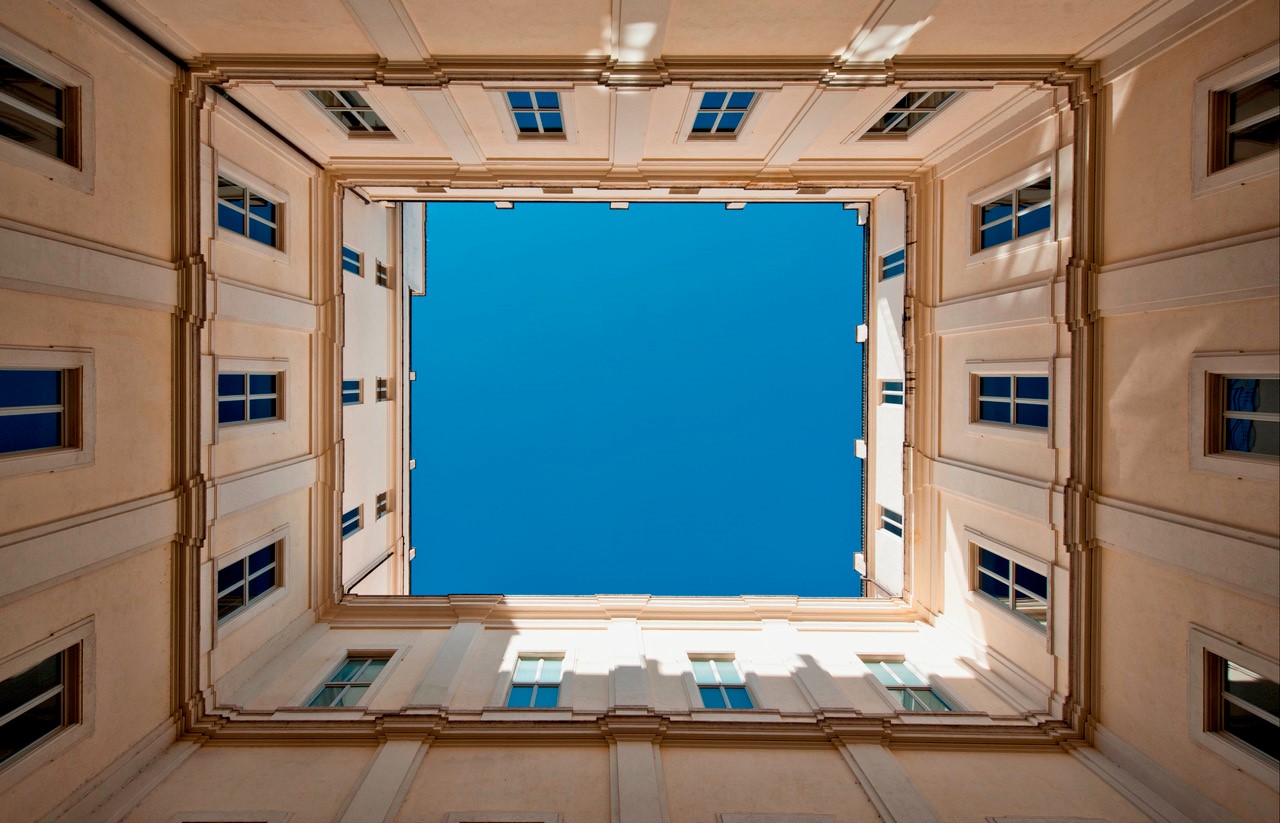 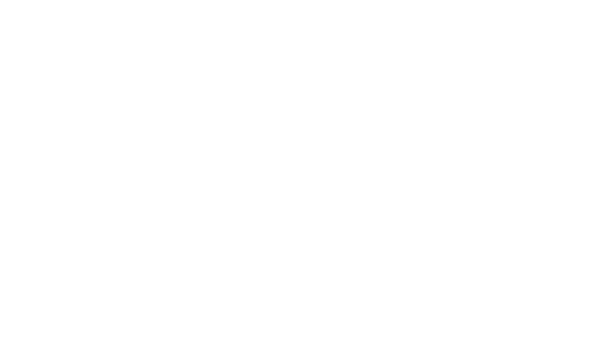